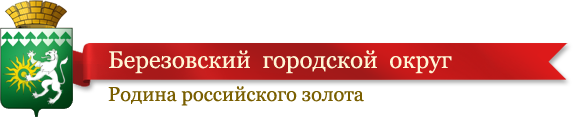 ИТОГИ РЕАЛИЗАЦИИ НАЦИОНАЛЬНЫХ ПРОЕКТОВ В 2019-2024 ГОДАХ
Березовский городской округ
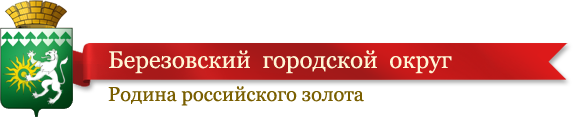 РЕАЛИЗАЦИЯ НАЦИОНАЛЬНЫХ ПРОЕКТОВ В БЕРЕЗОВСКОМ ГОРОДСКОМ ОКРУГЕ В ПЕРИОД С 2019 ПО 2024 ГОДЫ
5 НАЦИОНАЛЬНЫХ ЦЕЛЕЙ РАЗВИТИЯ РОССИЙСКОЙ ФЕДЕРАЦИИ
(Указ Президента РФ от 21.07.2020 №474)
Достойный, эффективный труд и успешное предпринимательство
Возможности для самореализации и развития талантов
Комфортная и безопасная среда для жизни
Цифровая трансформация
Сохранение населения, здоровье и благополучие людей
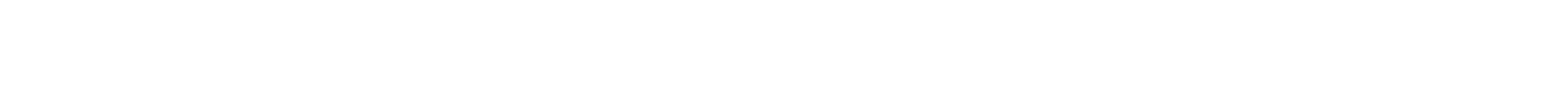 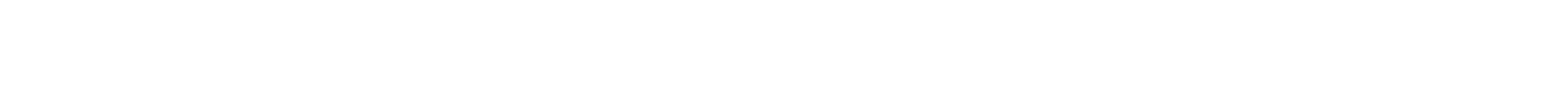 5 НАЦИОНАЛЬНЫХ ПРОЕКТОВ РЕАЛИЗОВАНЫ НА ТЕРРИТОРИИ БЕРЕЗОВСКОГО ГОРОДСКОГО ОКРУГА
ДЕМОГРАФИЯ
ОБРАЗОВАНИЕ
ЖИЛЬЕ И ГОРОДСКАЯ СРЕДА
КУЛЬТУРА
ЭКОЛОГИЯ
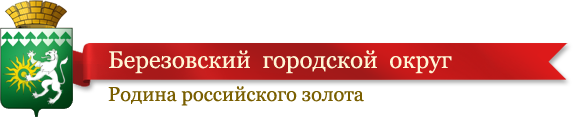 Финансирование национальных проектовв 2019-2024 годах, млн.рублей
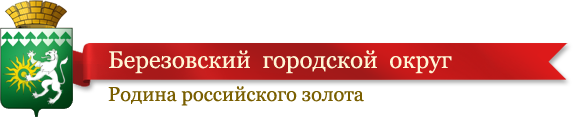